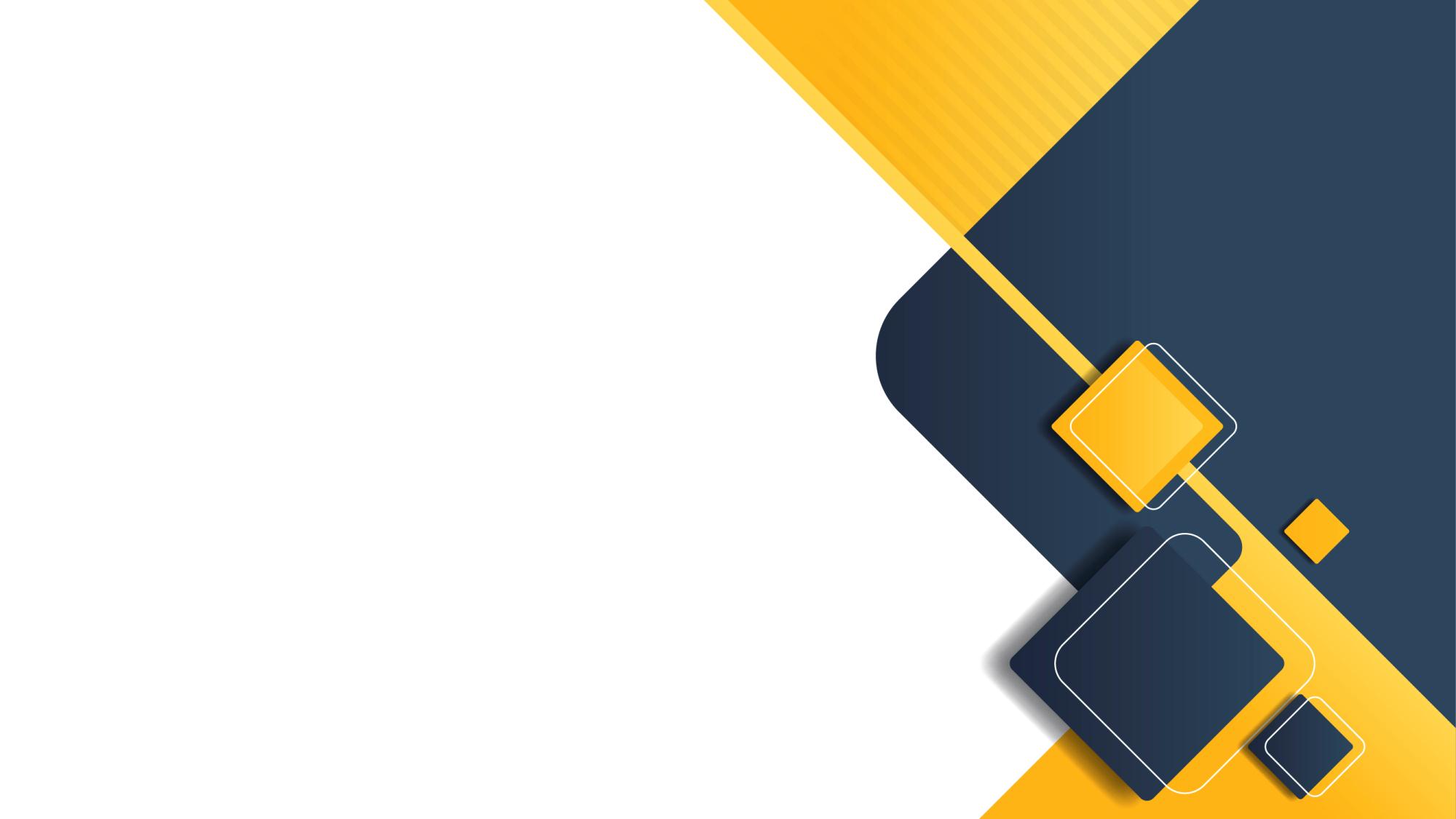 MY RESUME
个人竞聘求职简历
Personal Profile
时间：20**年*月*日     名字：PPT818
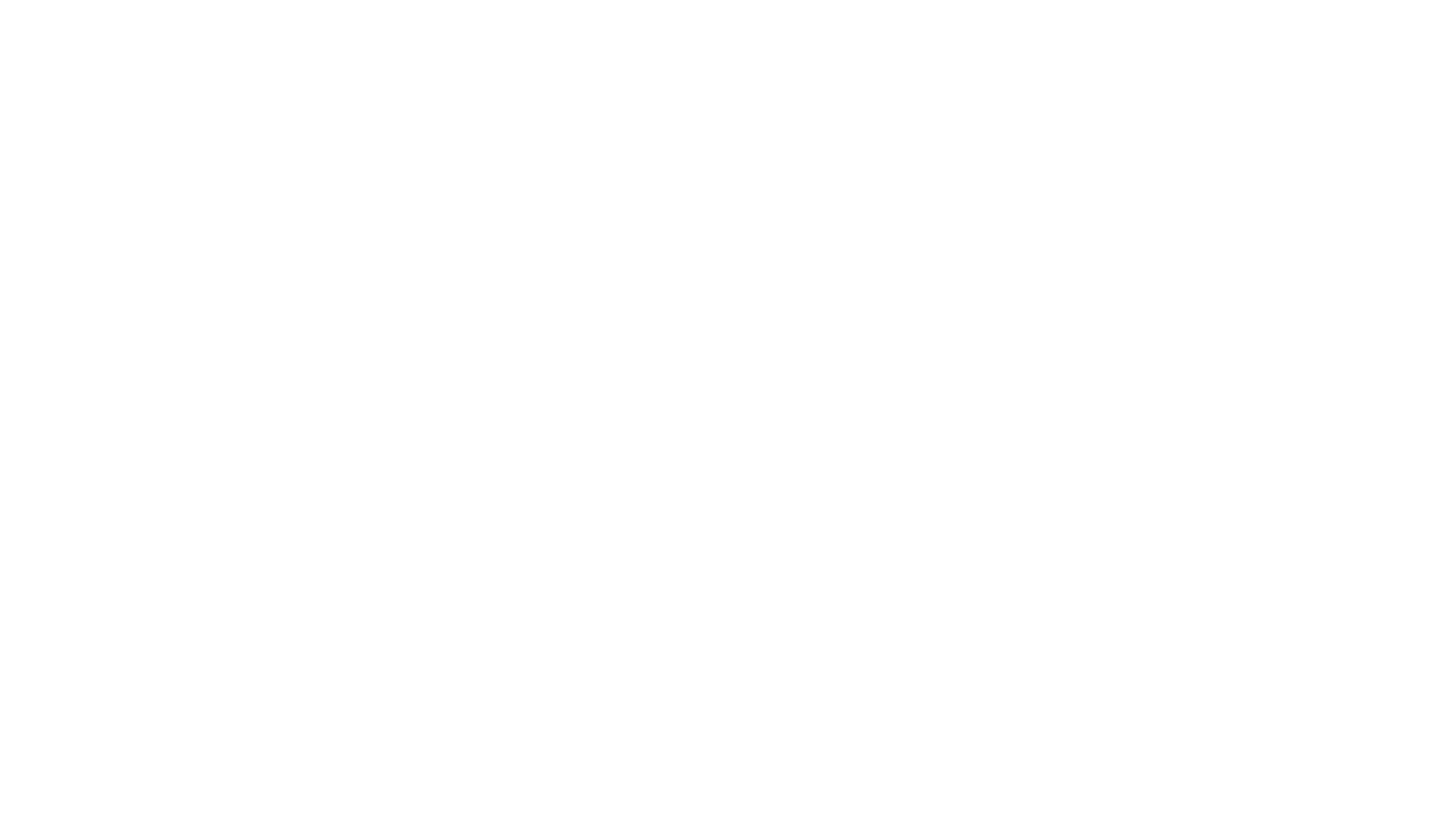 求职意向
01
我的求职目标是
此处插入自己的头像
应征岗位
此处简要的填写你的职业特长，以及其他你认为可证明你胜任这个岗位的因素
出生年月日
此处填写个人简介，如个性特长等方面
1
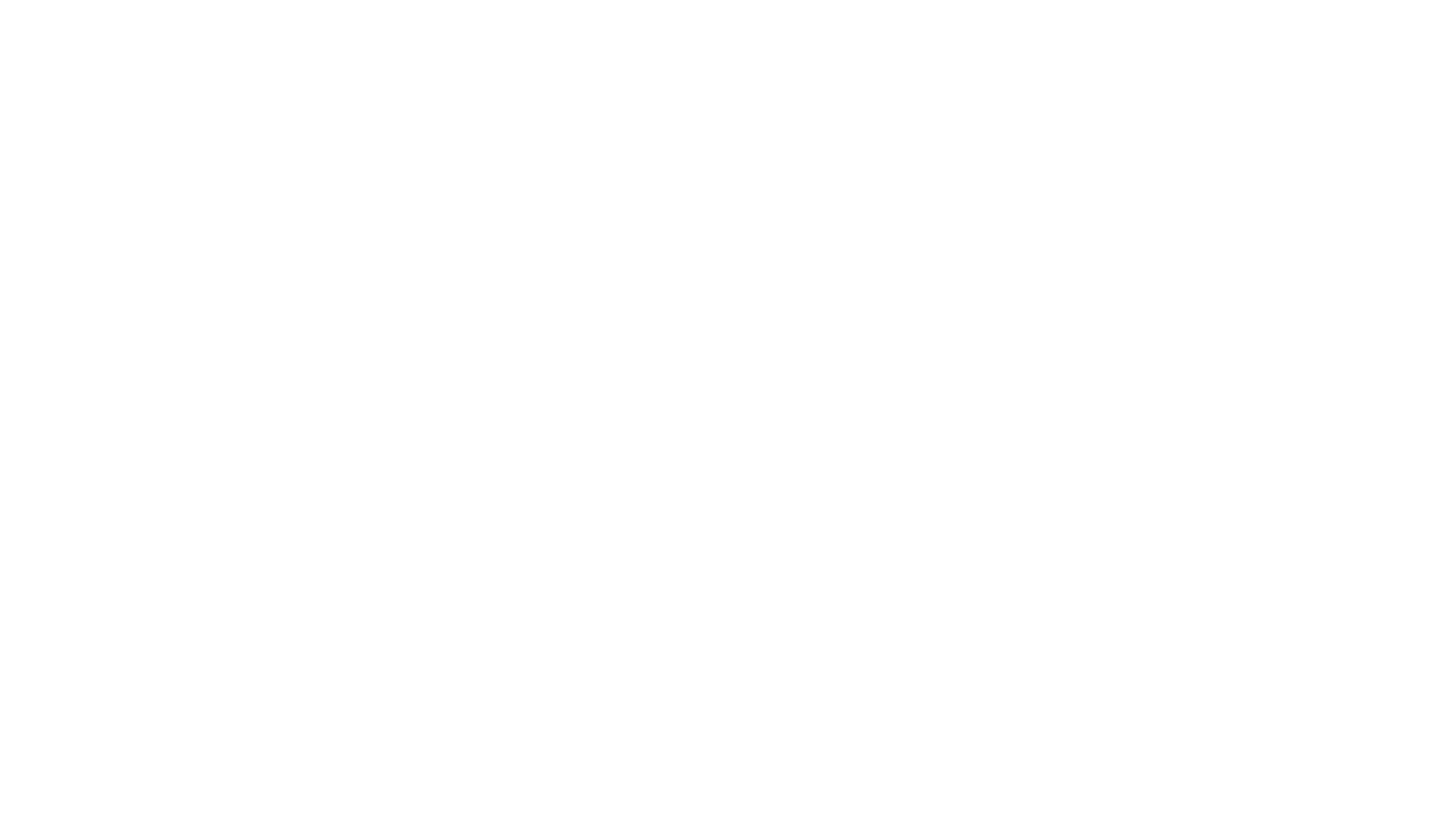 求职宣言
02
求职宣言
MAKING A DECLARATION
点击此处添加文本
2
延时符
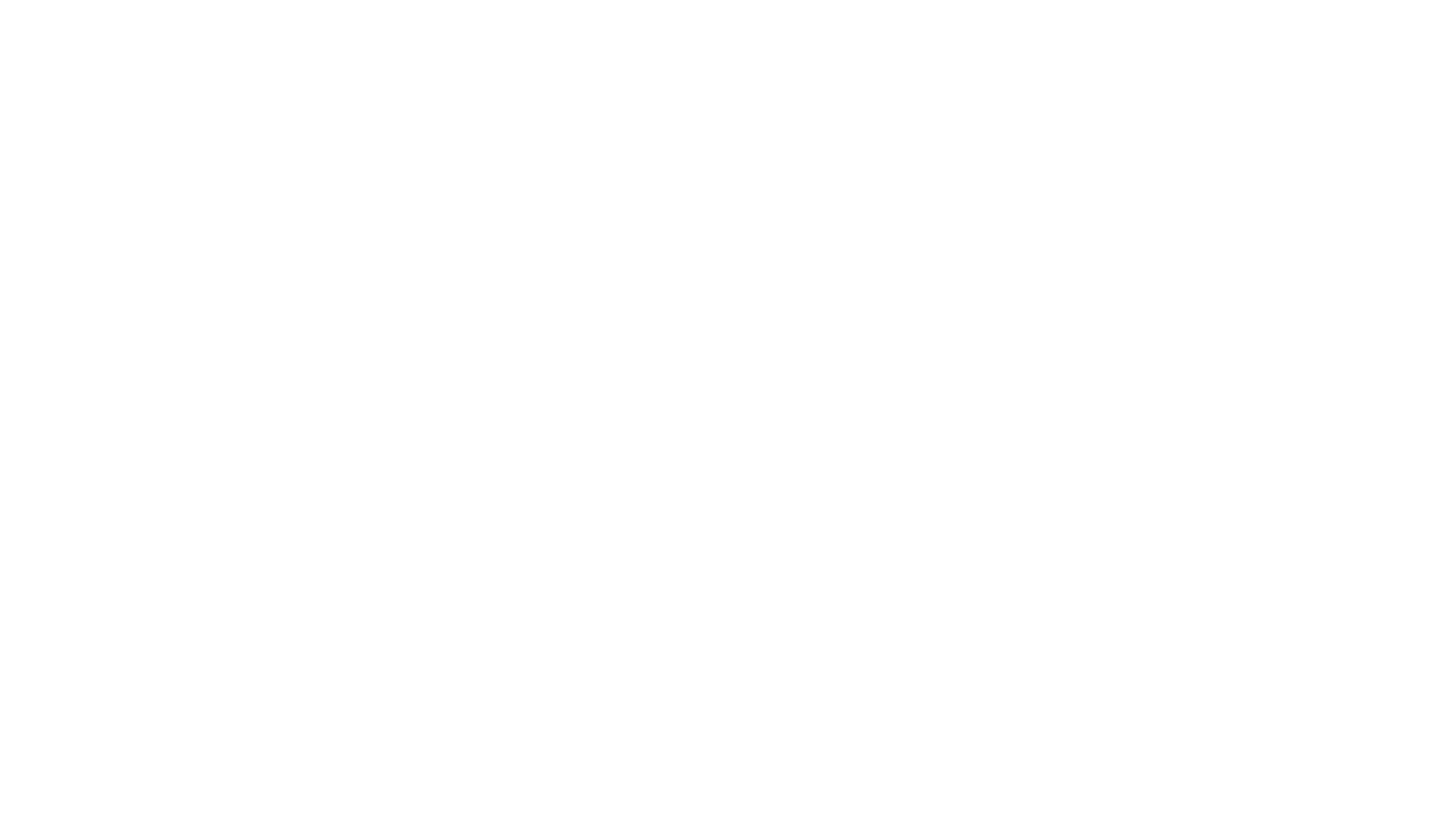 基本情况
03
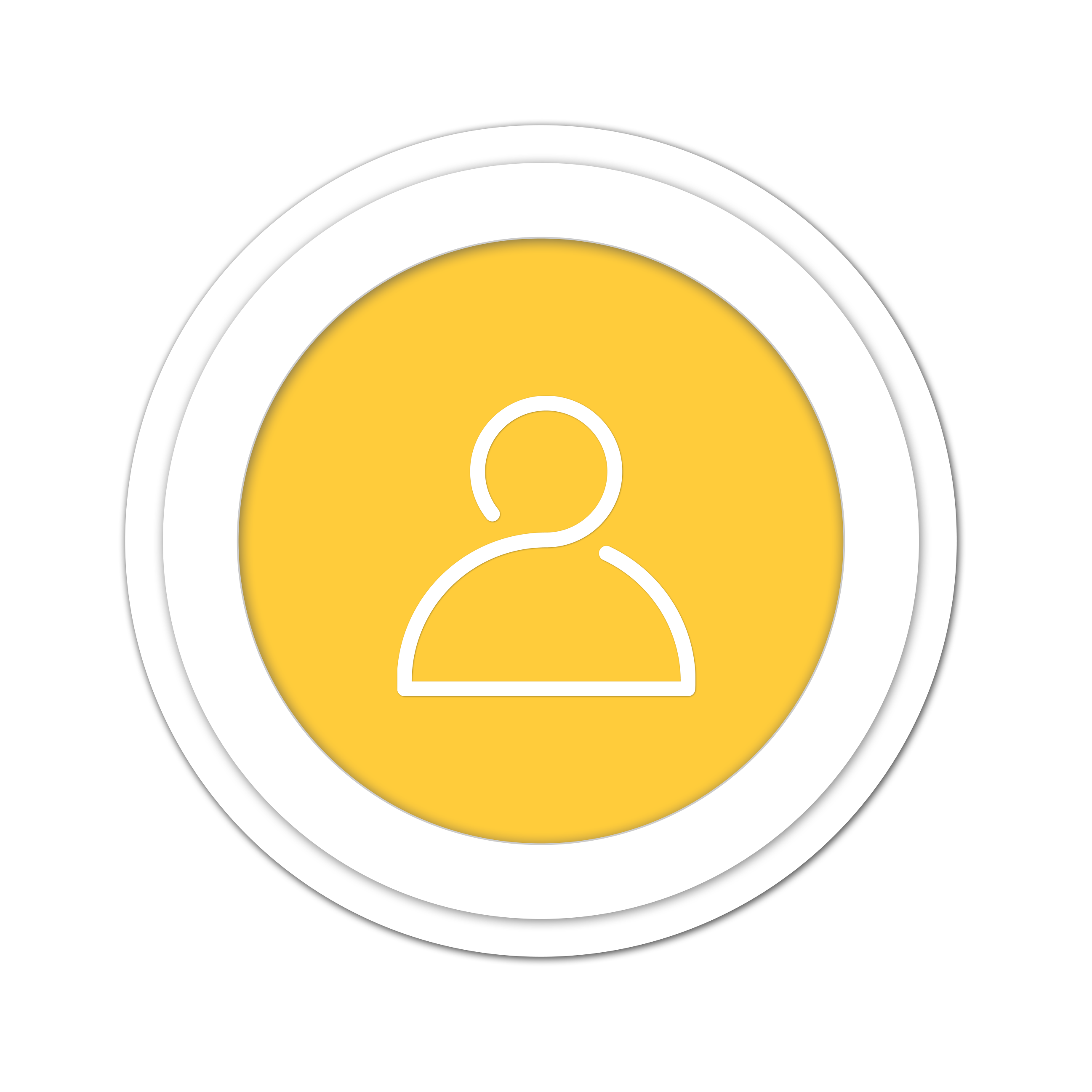 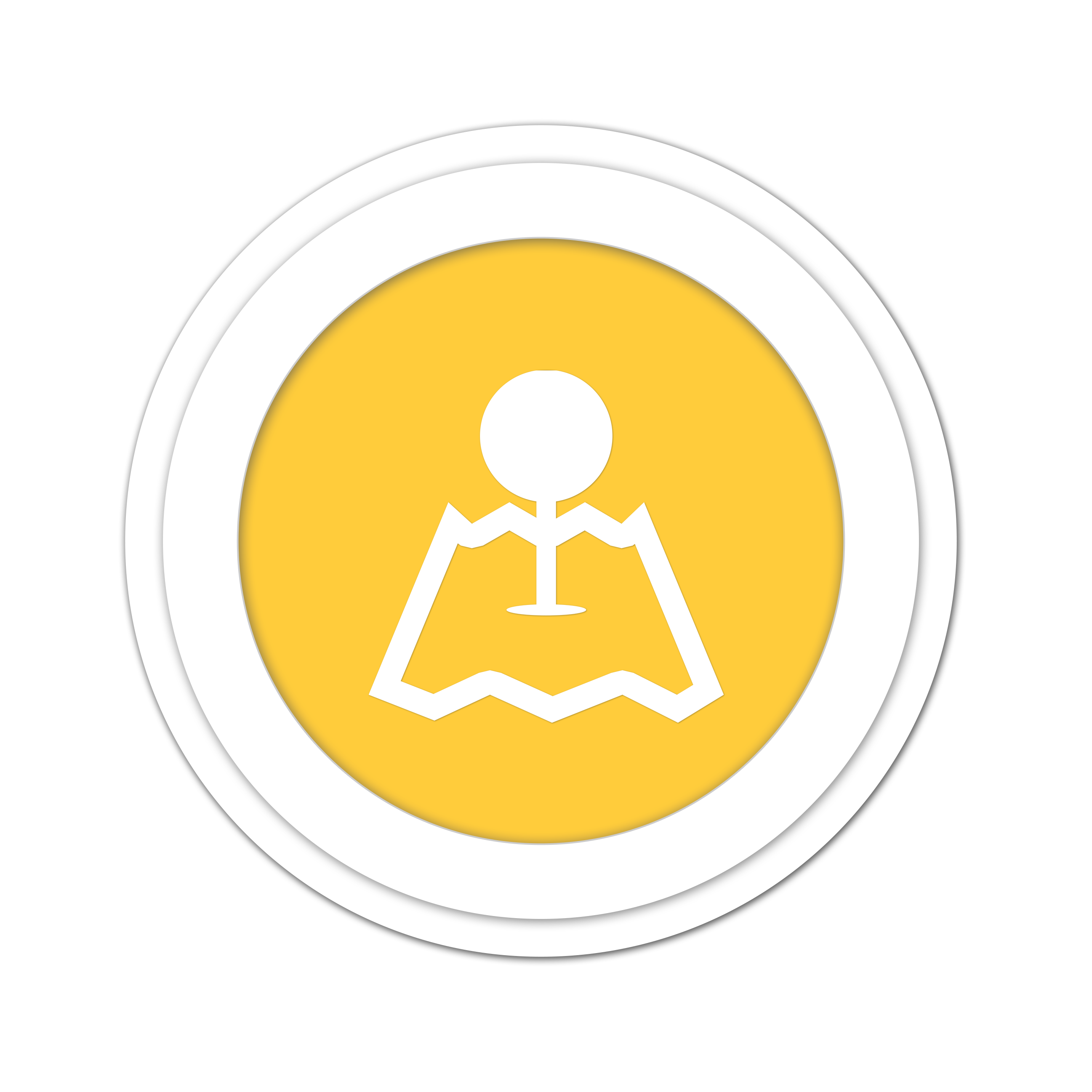 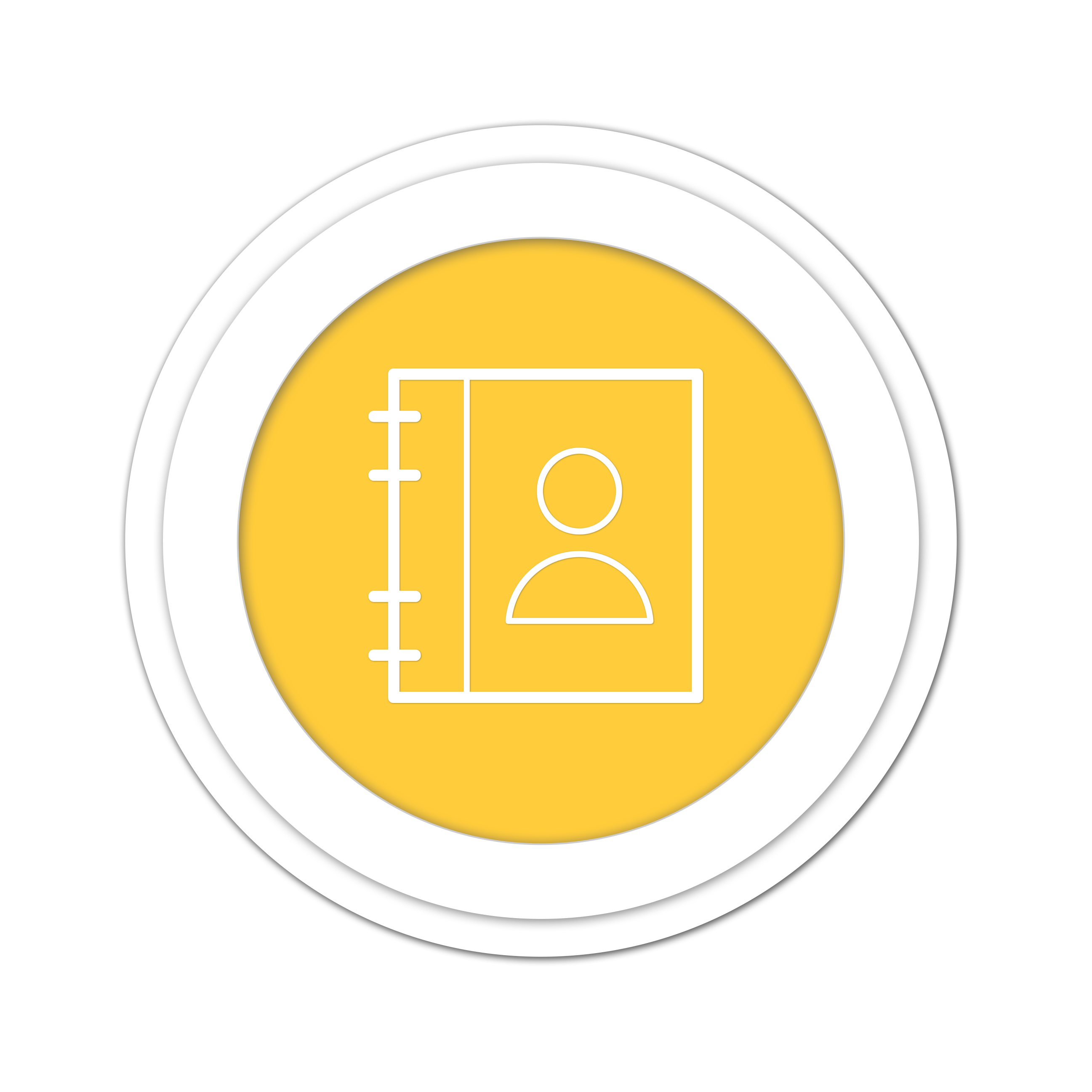 姓名：xxx
民族：汉族
居住地：xx市xx区
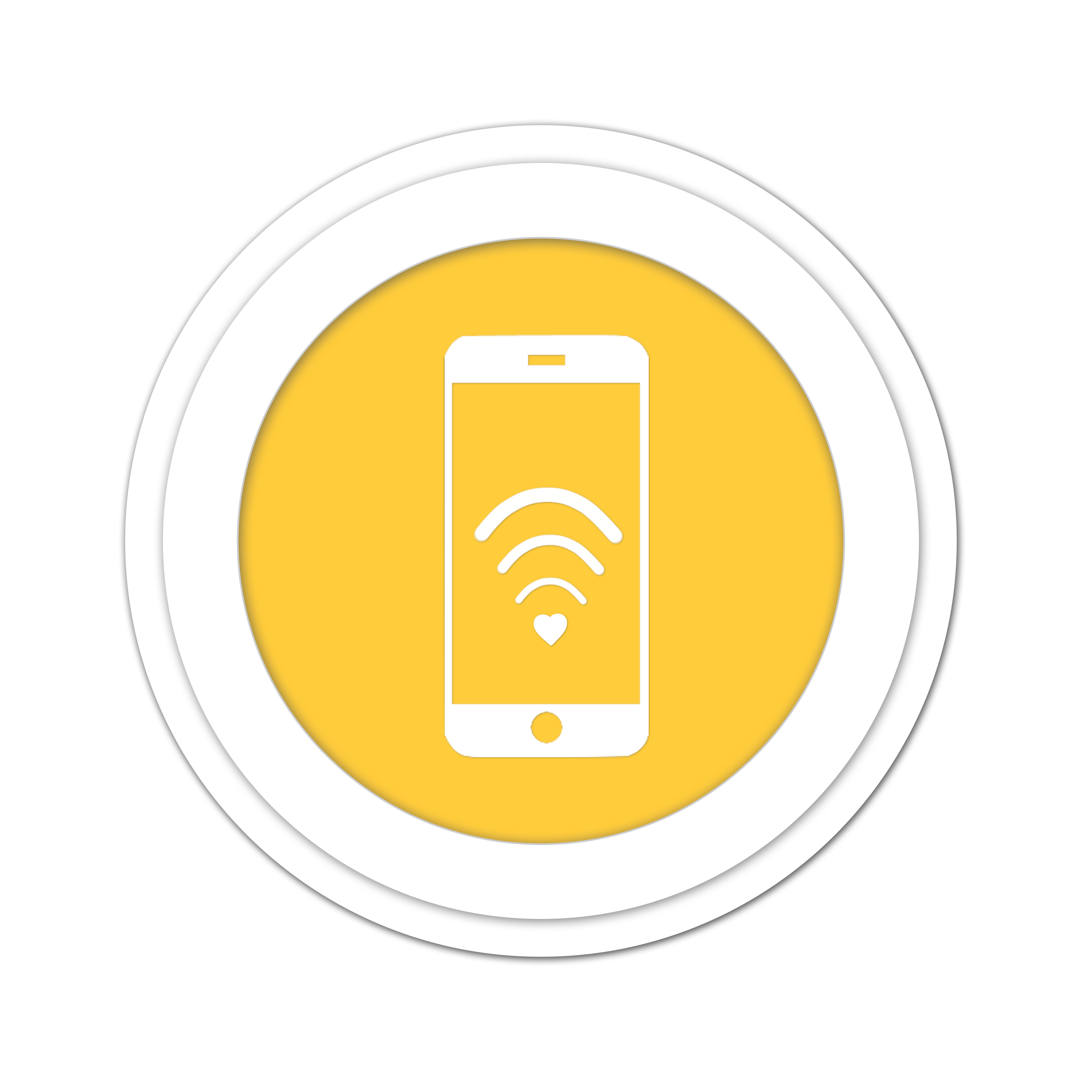 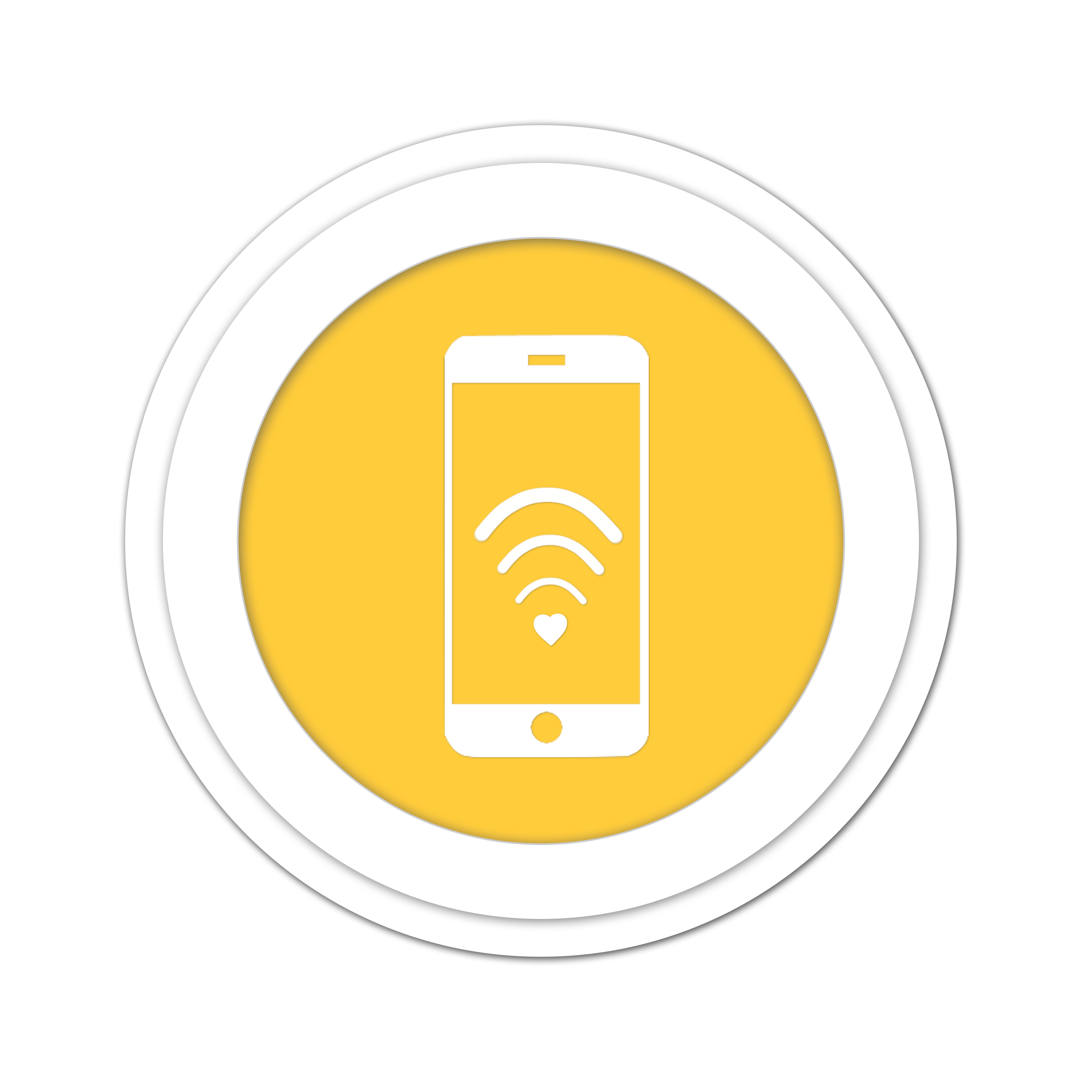 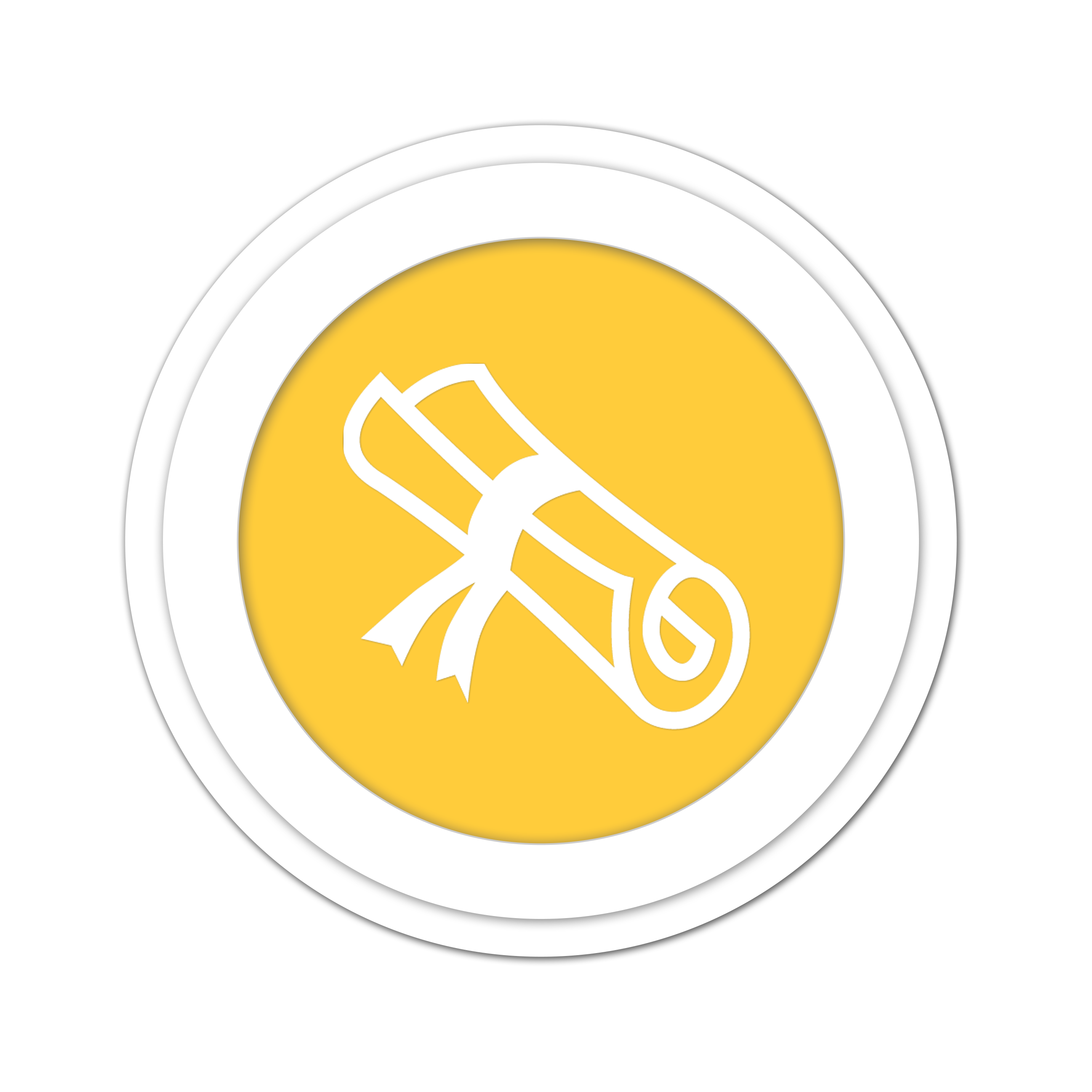 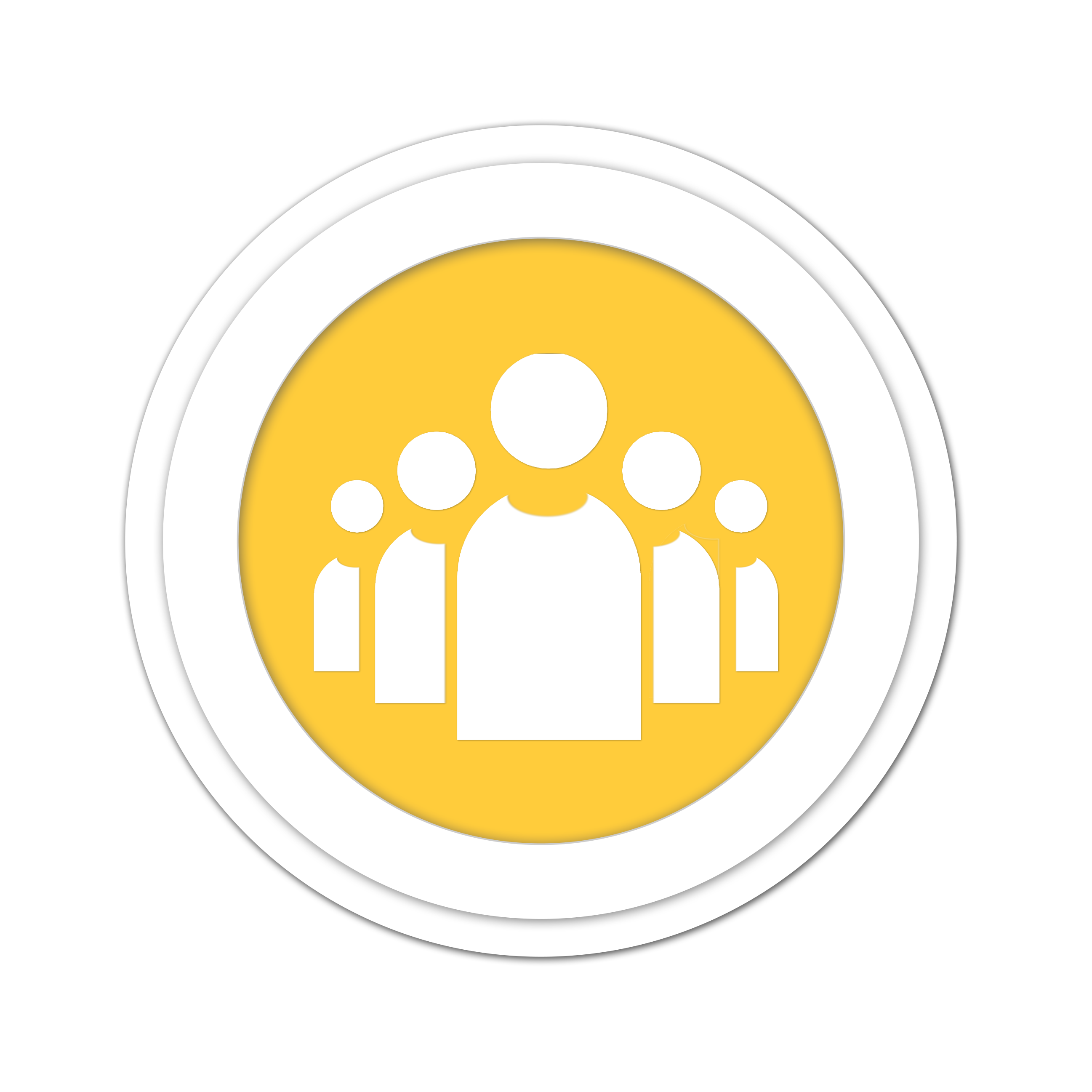 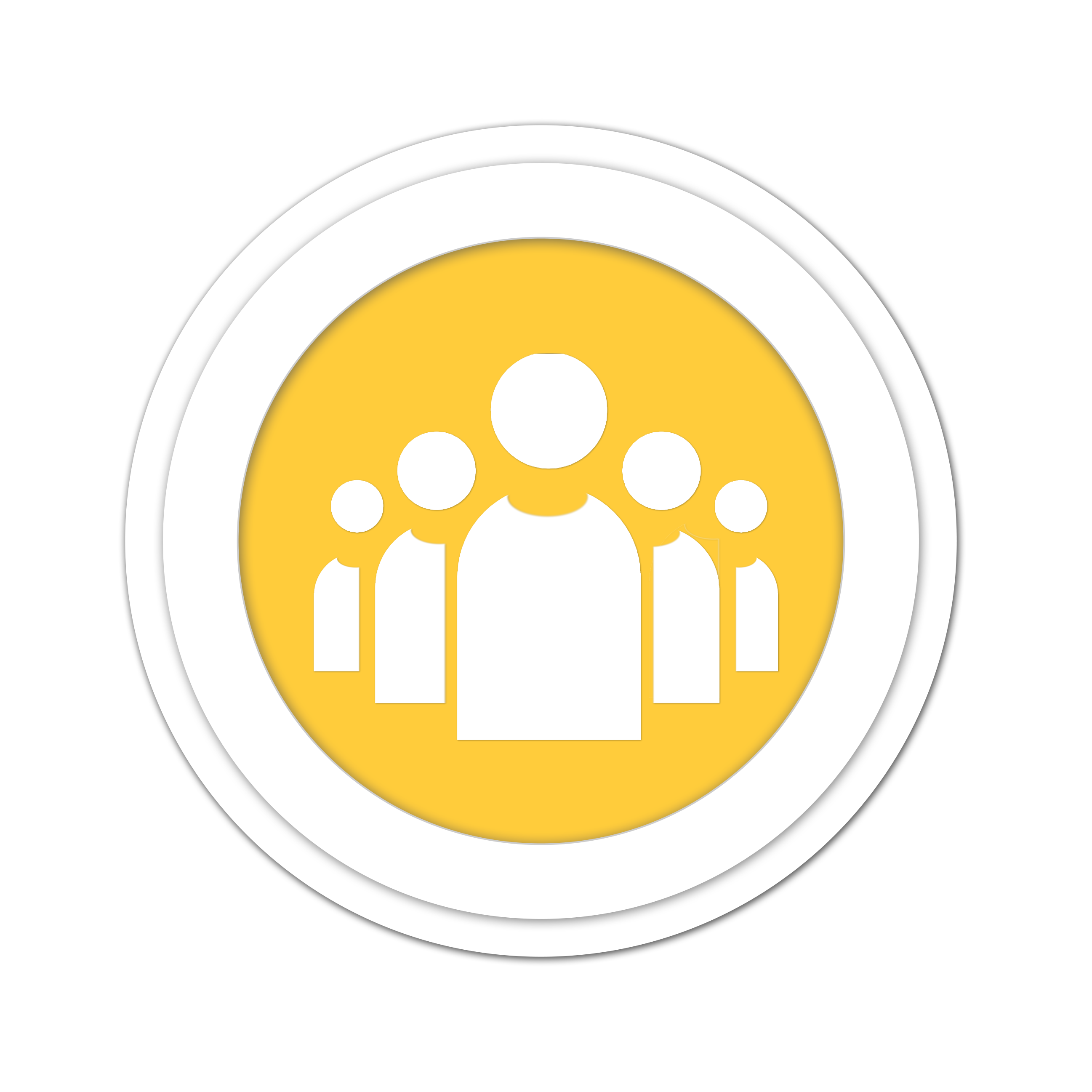 电话号码：123xxxx890
所学专业：专业名称
政治面貌：中共党员
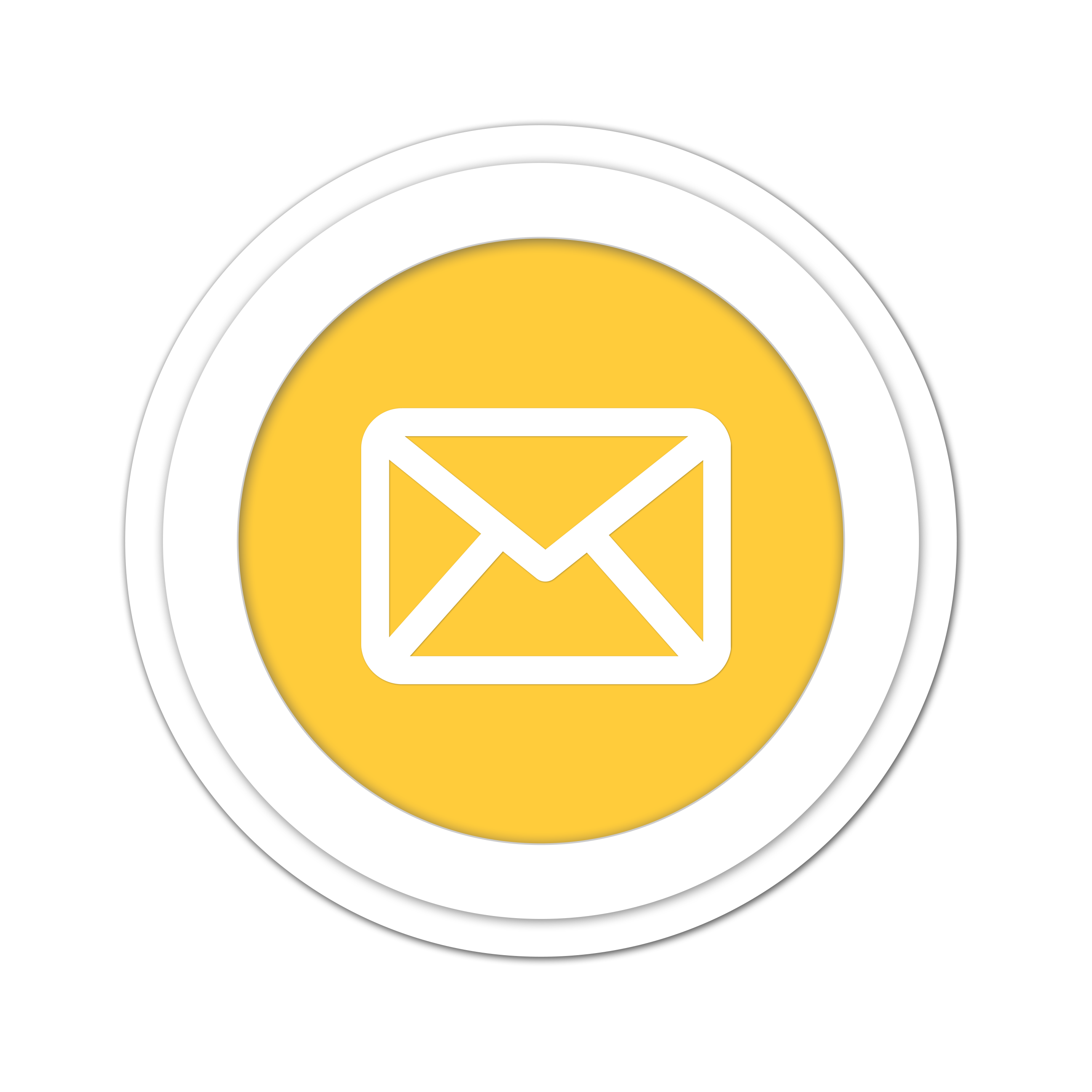 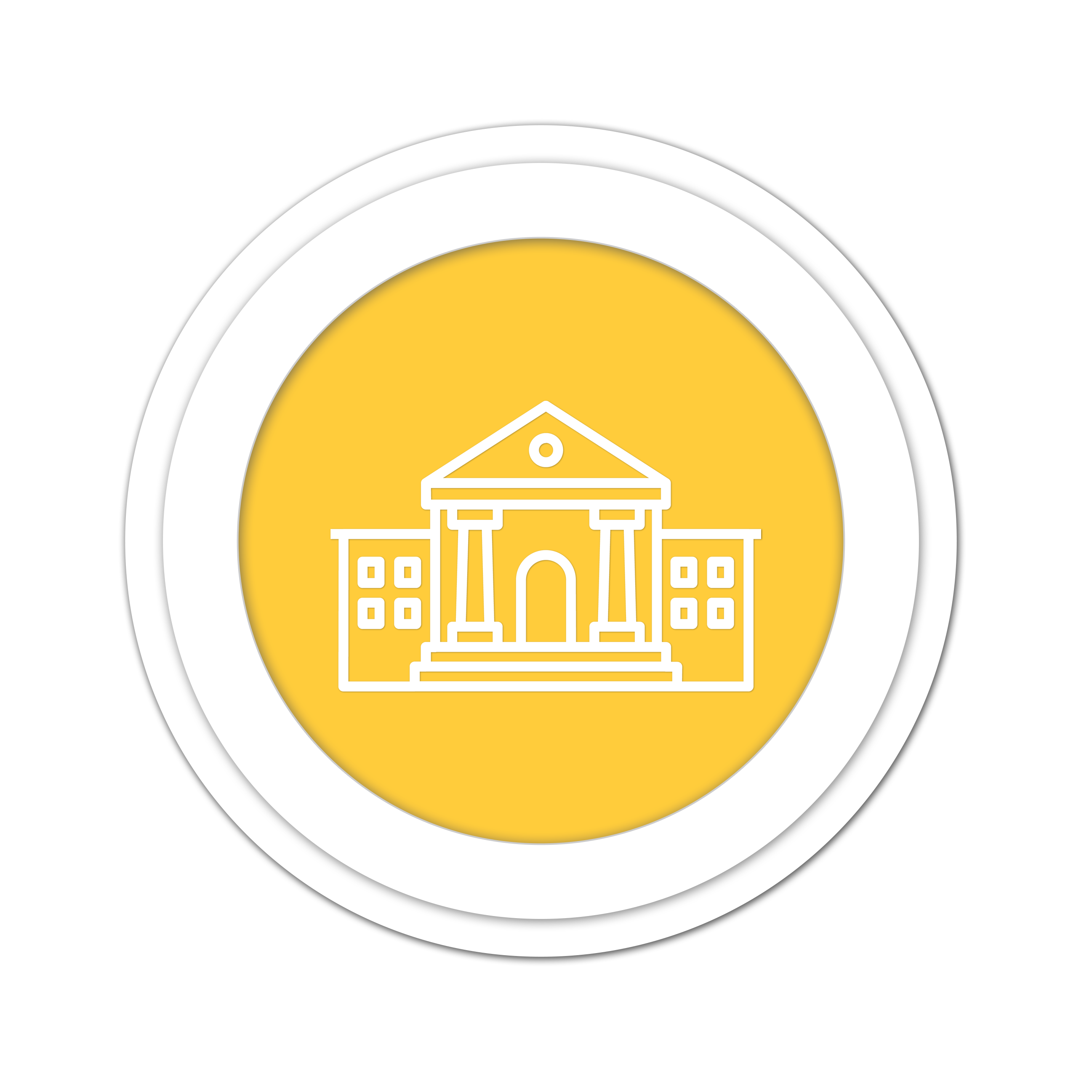 毕业学校：xxxx学校
邮箱：929xxx844@qq.com
3
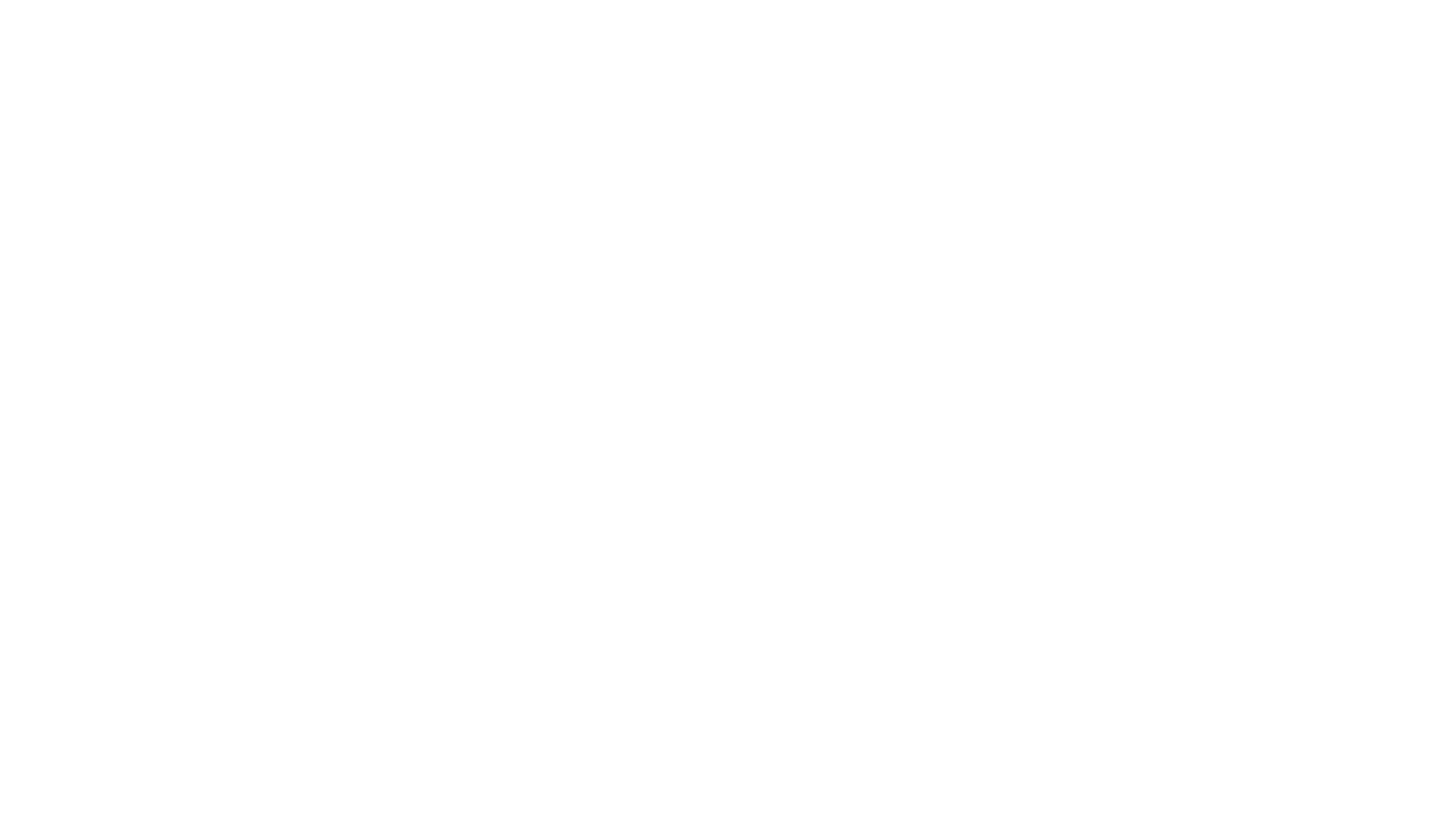 工作经历
04
开始时间

结束时间
工作单位
部门 职位
职位
主要负责的工作内容以及取得的进步成绩等
描述
简单说明离职原因
离职
4
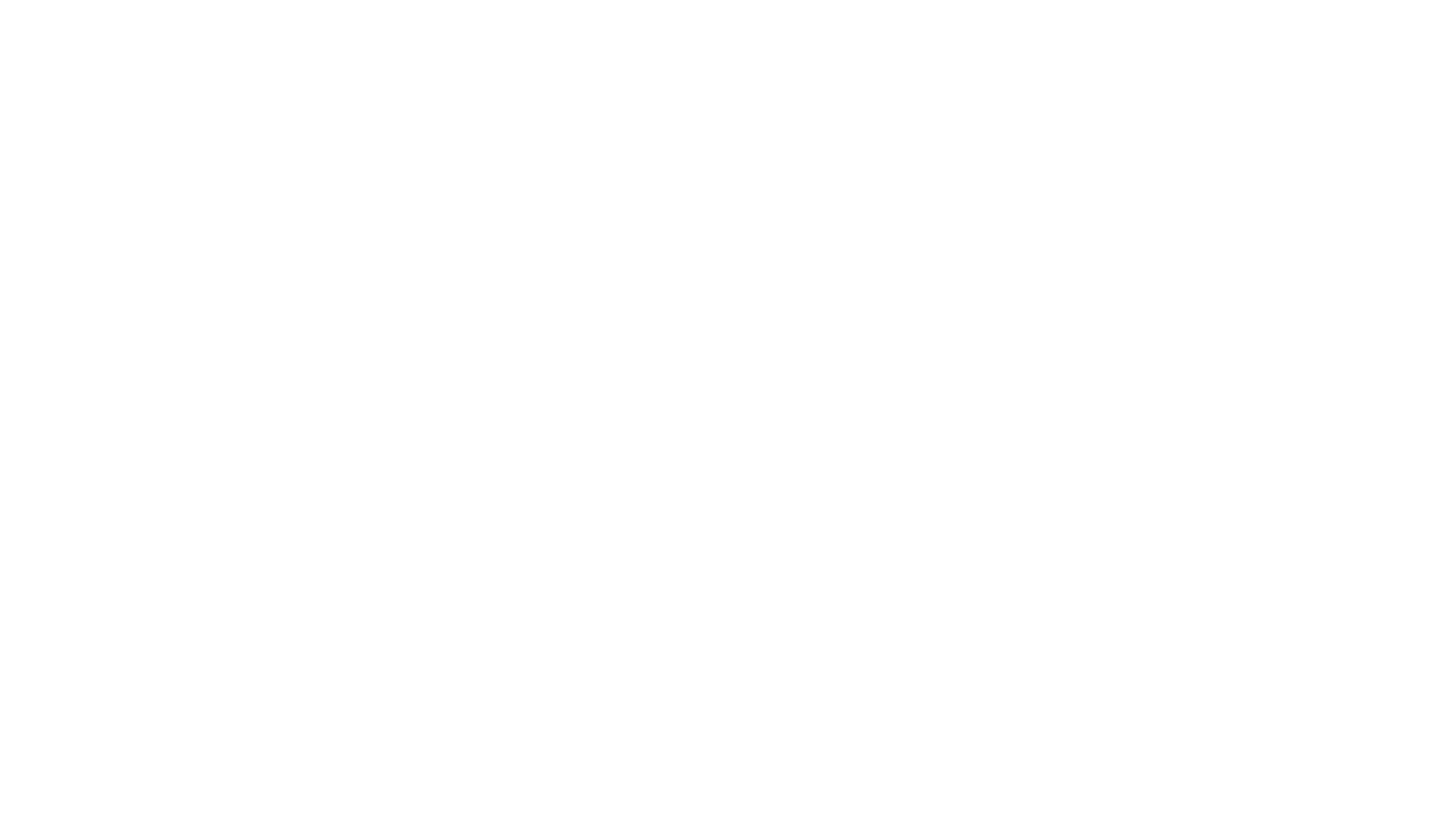 教育培训经历
05
高中
大学
培训
培训
xxxx.x-xxxx.x
[所在学校的名称]
担任的职务
xxxx.x-xxxx.x
[所在学校的名称]
[所读专业]
担任的职务
xxxx.x-xxxx.x
[培训机构的名称]
[培训的内容]
培训证书
xxxx.x-xxxx.x
[培训机构的名称]
[培训的内容]
培训证书
5
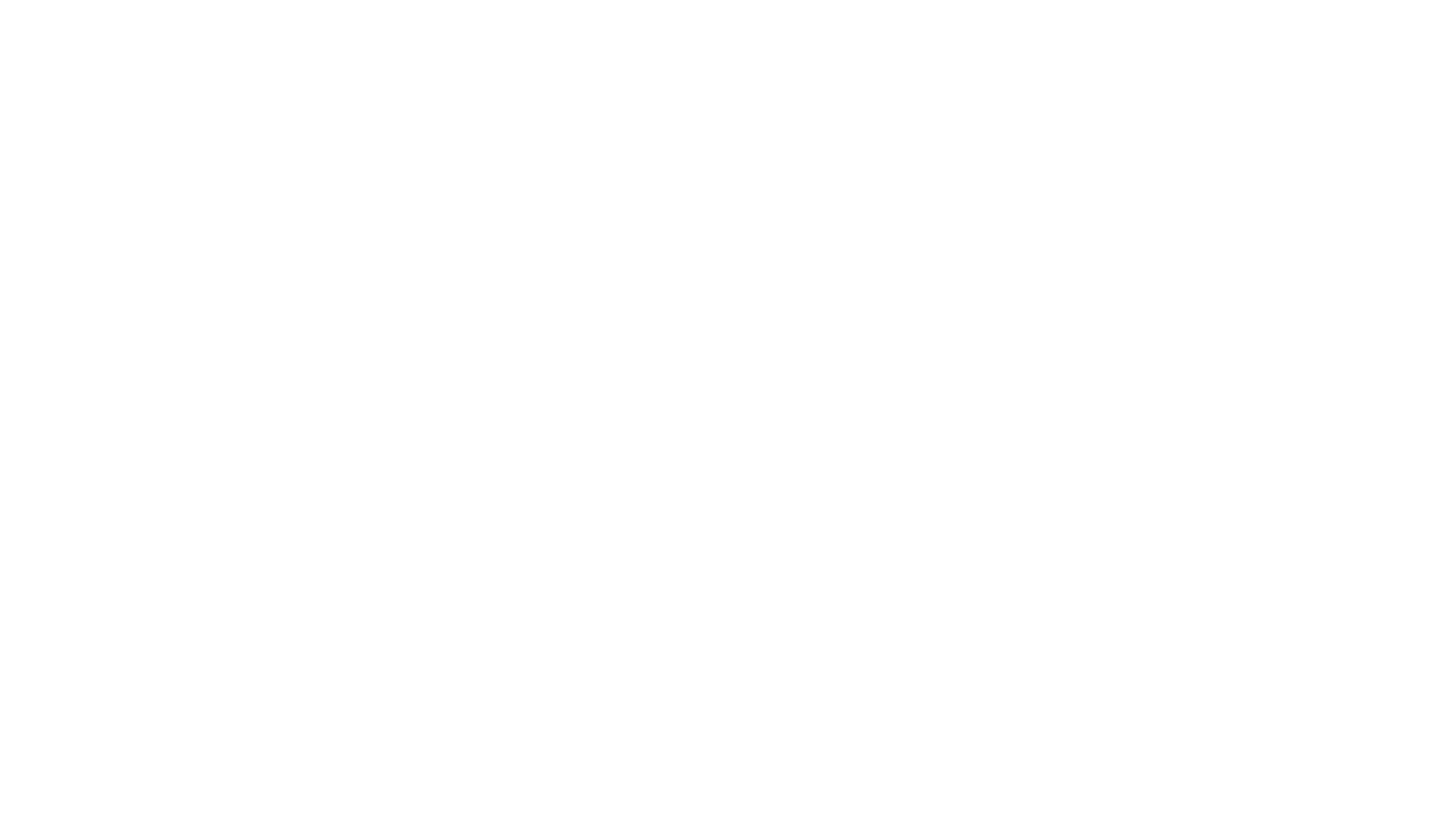 曾获荣誉
06
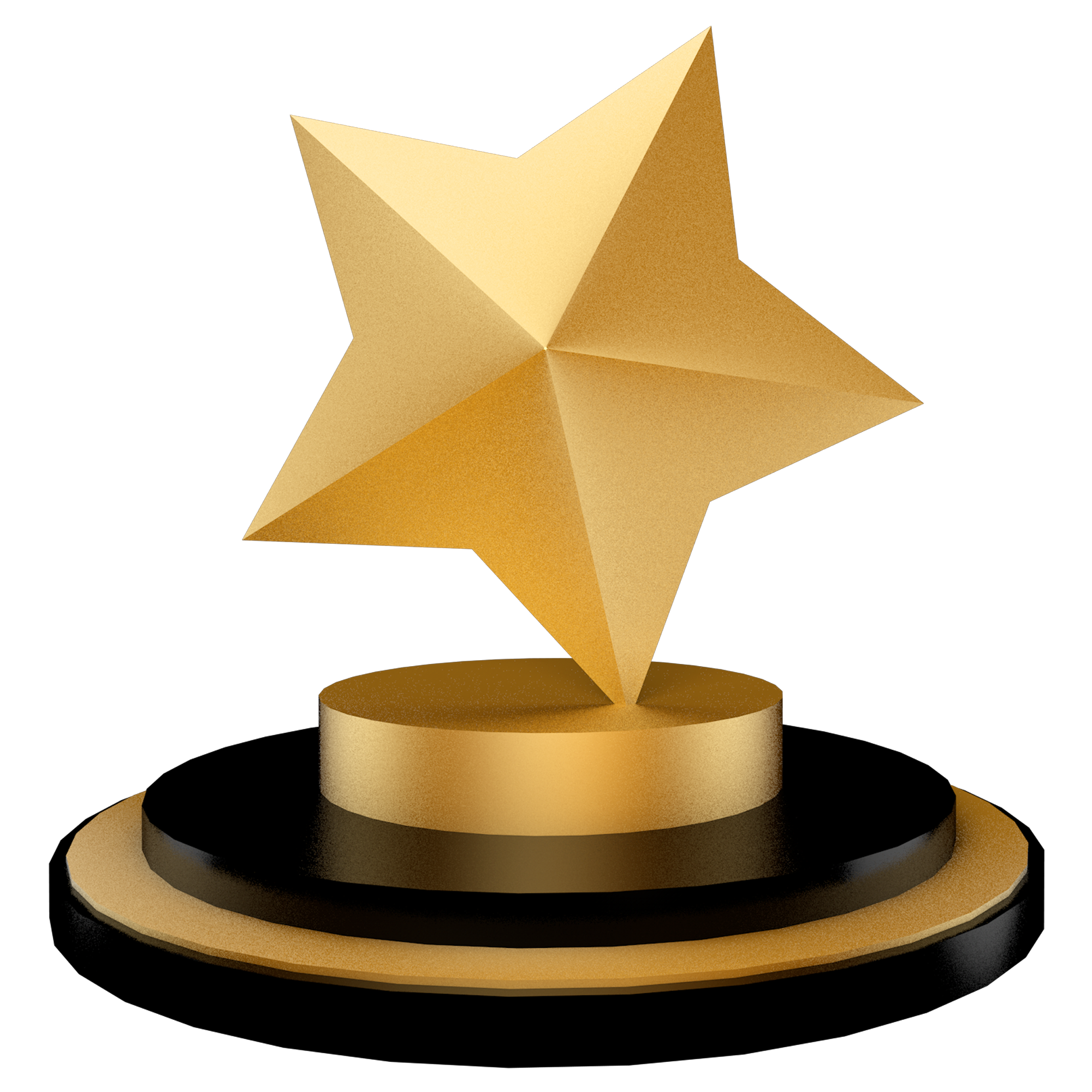 所获奖项
主办方
时间
所获奖项
主办方
时间
所获荣誉
主办方
时间
6
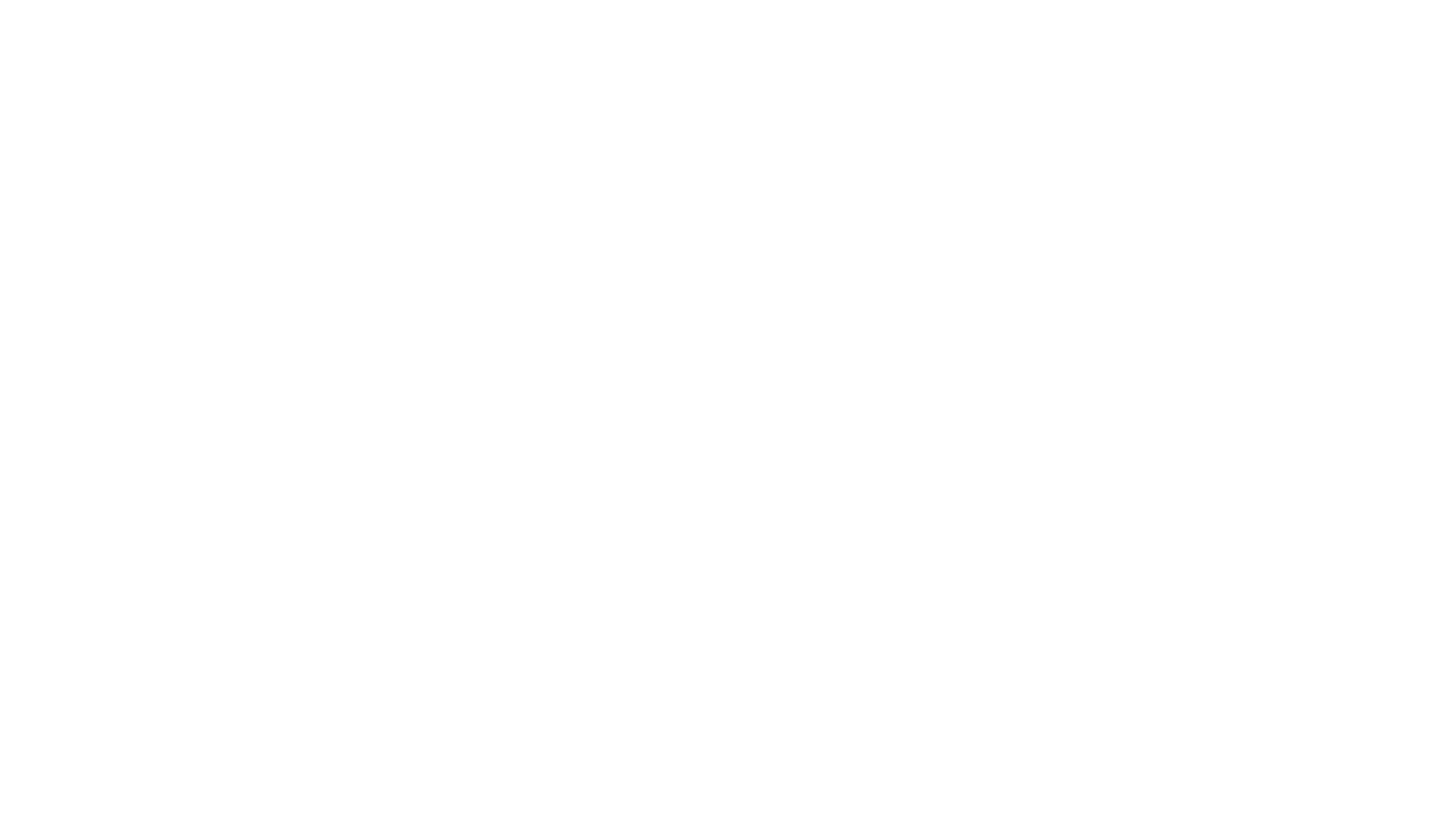 专业技能
07
PS
AI
3D
PR
80%
90%
70%
75%
7
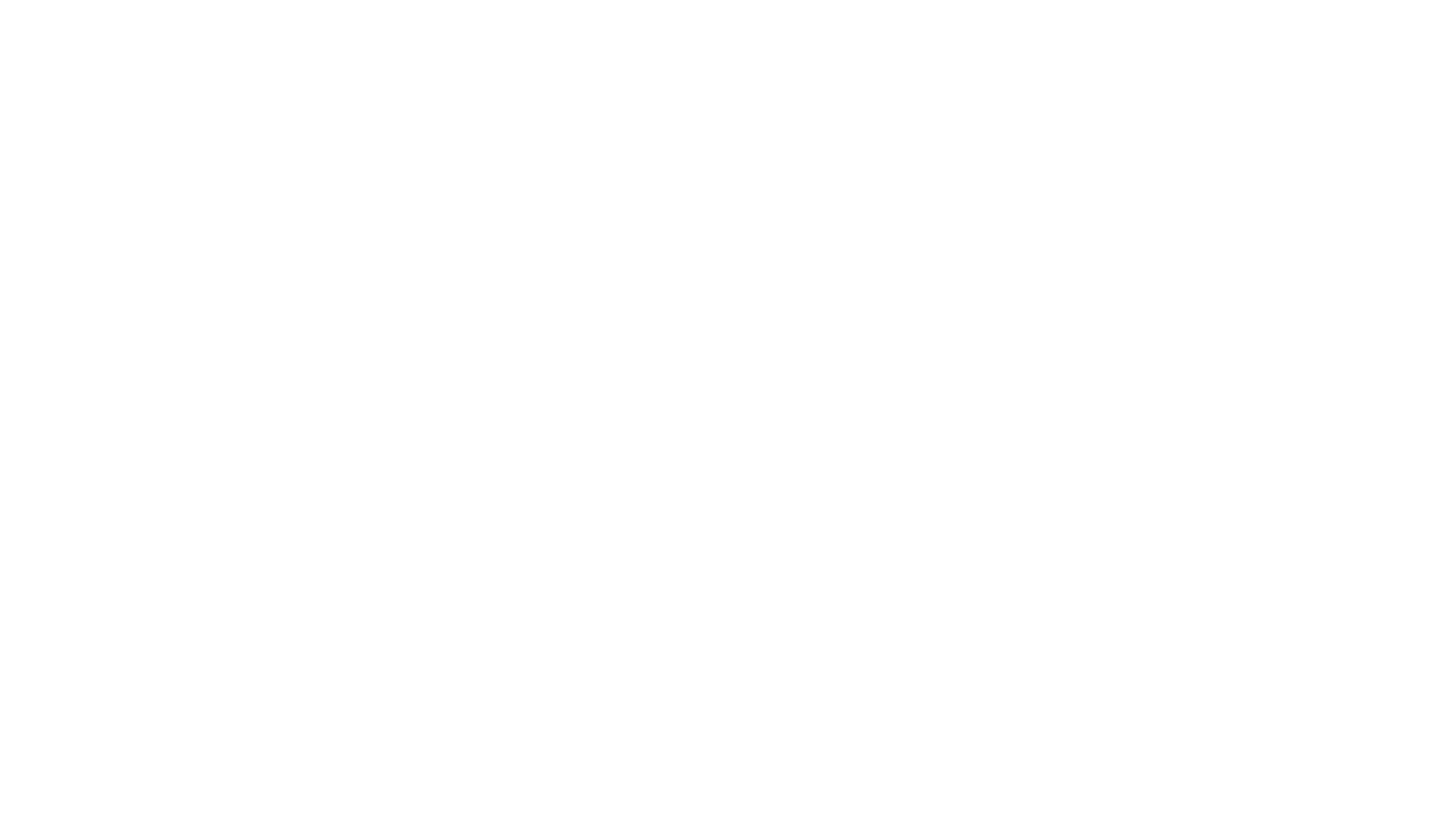 团结合作
8
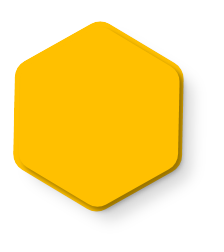 表达与沟通
01
在此录入上述图表的描述明，在此录入上述图表的描述说。
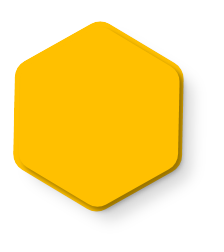 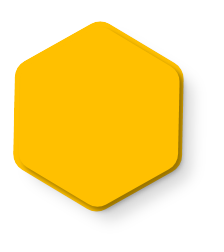 敬业的品质
做事主动
03
在此录入上述图表的描述明，在此录入上述图表的描述说。
02
在此录入上述图表的描述明，在此录入上述图表的描述说。
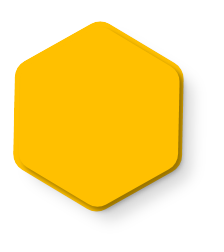 互帮互助
04
在此录入上述图表的描述明，在此录入上述图表的描述说。
8
延时符
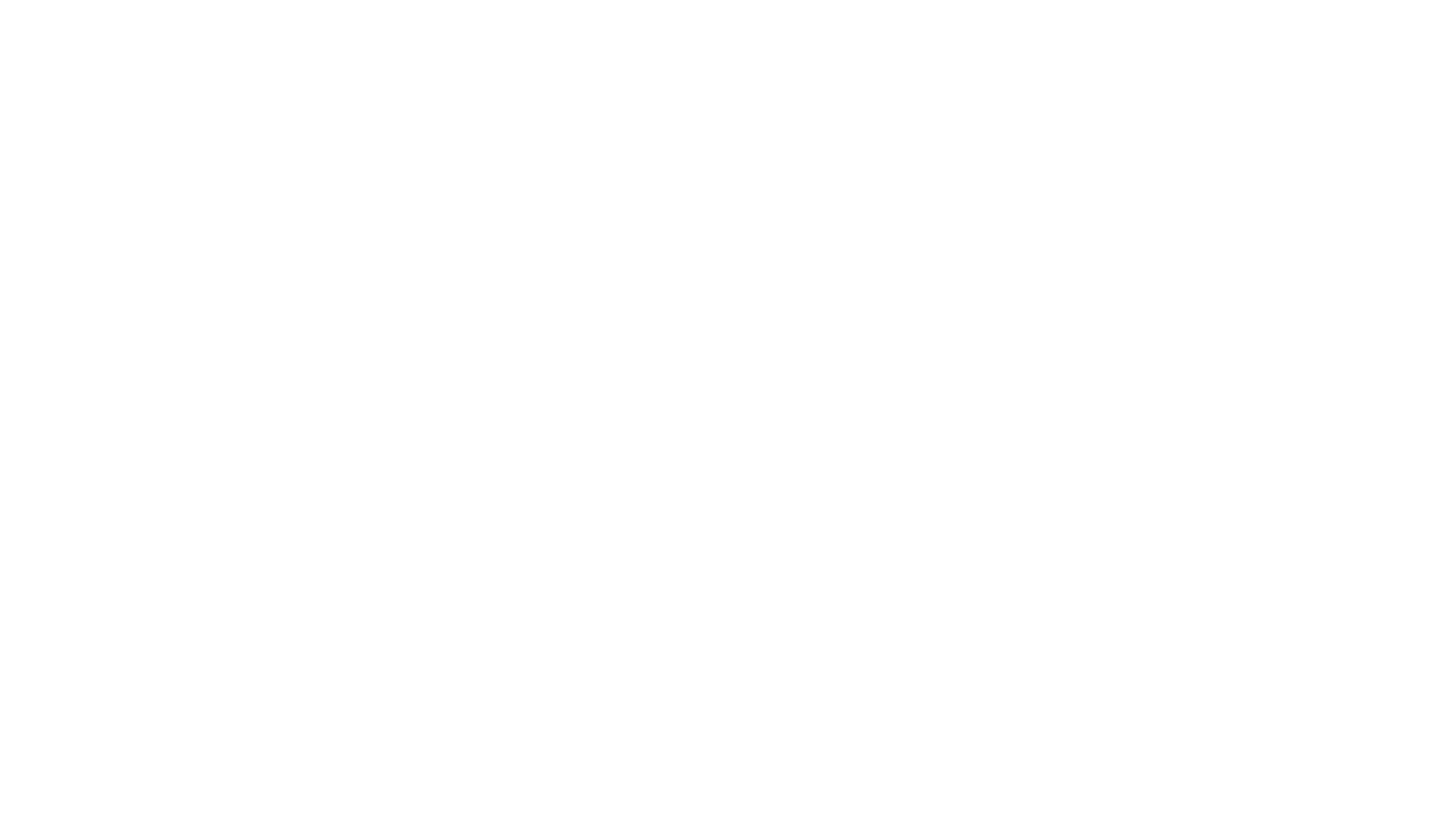 作品展示
9
部分作品展示
更多的作品请访问我的主页
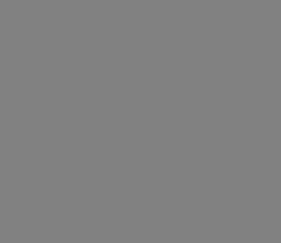 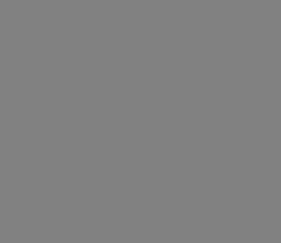 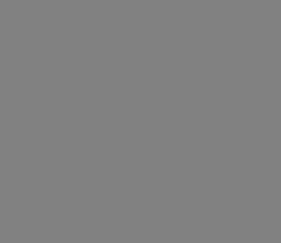 作品分类
9
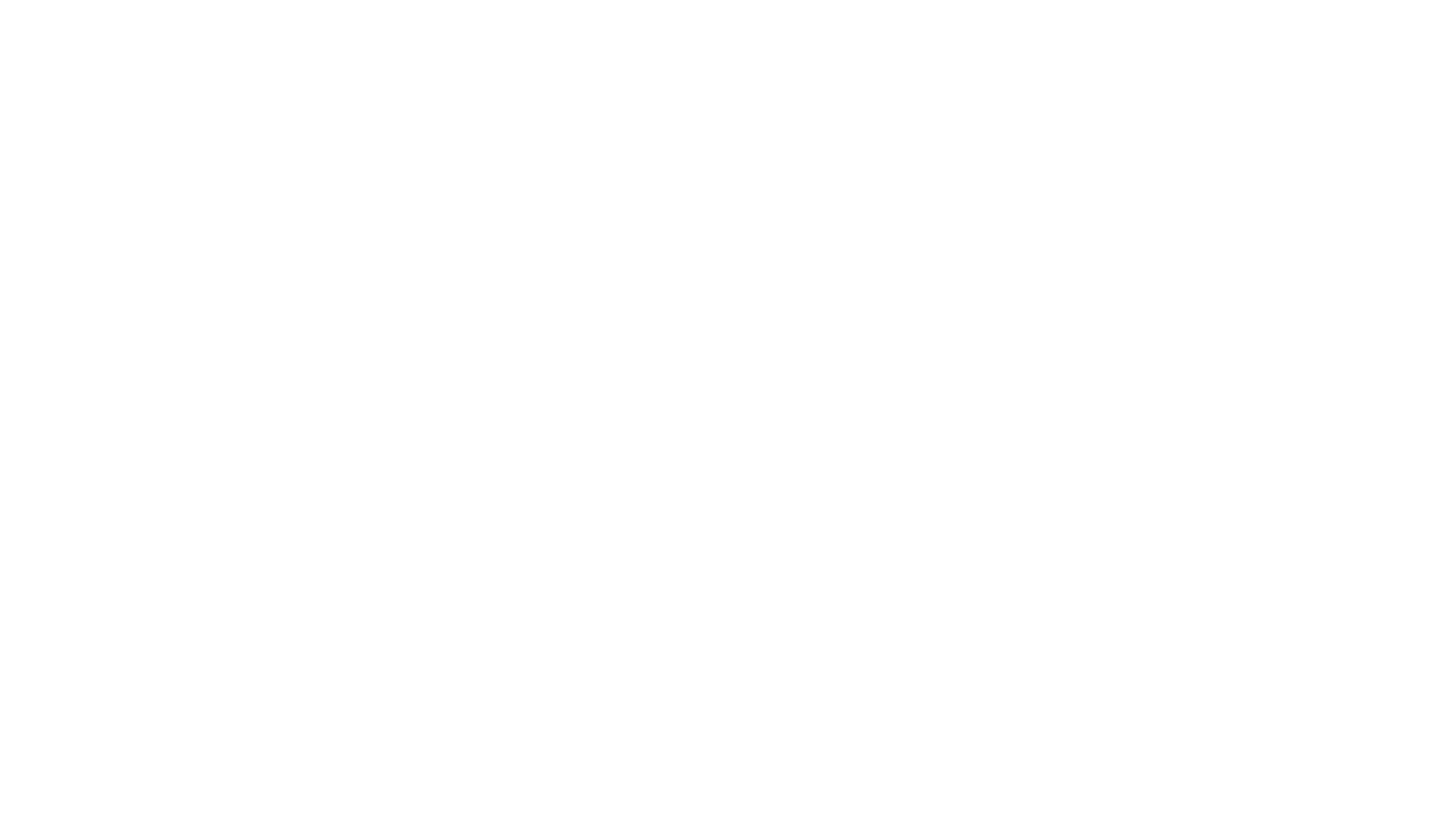 作品展示
10
部分作品介绍
更多的作品请访问我的主页
作品介绍
10
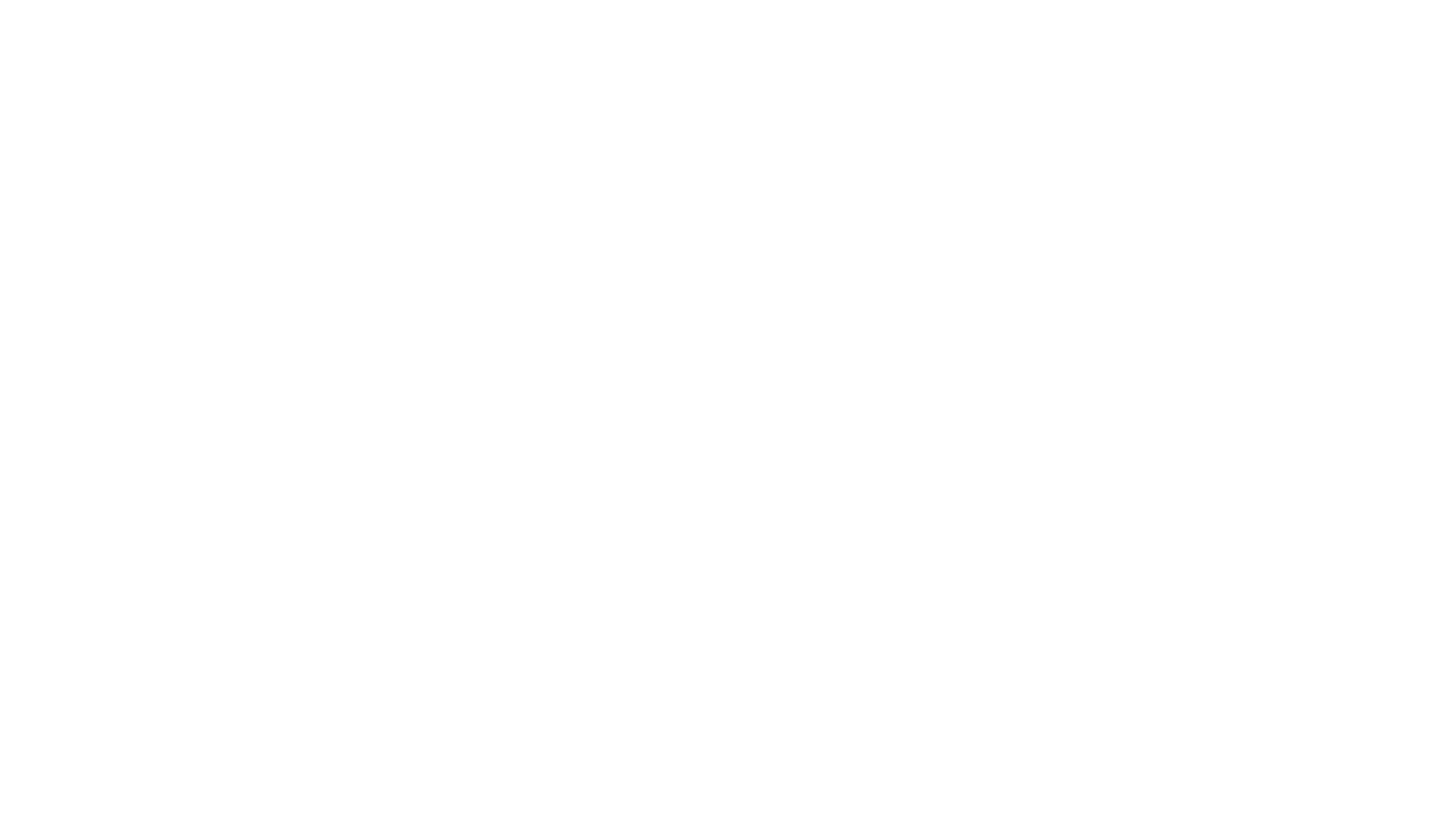 联系方式
11
xx市xx区xx路xx小区
CONTACT
FOR ME
QQ:12345673
TEL:13112345678
E-mail:12345673@qq.com
期待与您沟通
11
MY RESUME
谢谢观看！
Thanks for watching